LEALISE
Benjamain
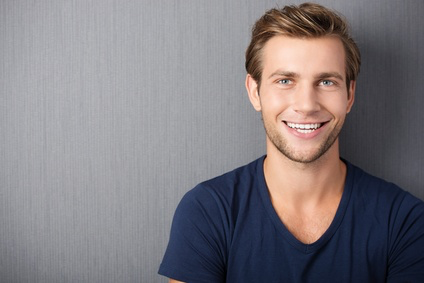 PERFIL
Lorem ipsum dolor sit amet, consectetur adipiscing elit. Morbi tristique sapien nec nulla rutrum imperdiet. Nullam faucibus augue id velit luctus maximus. Interdum et malesuada fames ac ante ipsum primis in faucibus. Etiam bibendum, ante nec luctus posuere.
TÍTULO DEL PUESTO
ESTUDIOS
2013-2014
CONTACTO
000 111 333
12 Street Name
Madrid
name@mail.com
http://twitter.com/benj
2013-2014
IDIOMAS
EXPERIENCIA LABORAL
2013-2014
HABILIDADES
2013-2014
2013-2014